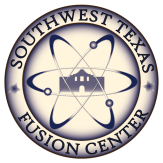 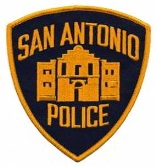 (U//LES) Law Enforcement Sensitive
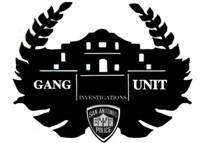 Thank you for being here.
Please be sure to sign in.
Central
Central Patrol recently reported in their area a small tagging group calling themselves DEA (Dead End Army) and a group called DIRT.  

DEA is mentioned in briefly in December as possibly associating with DATK or Party Boys.  DEA members appear to be a group of young teenager taggers living on dead end streets particularly around the railroad tracks.  It is believed the leader is VELASCO, Luis Carlos aka/Sillboy  DOB: 12/29/93, (1314 Thorain) and some of his followers: CASTILLO, Jesse DOB: 11/04/94, (615 Rosehill ) who was documented as DATK in May 2014, TALLEY, Quayshaun, DOB: 05-15-95, (1527 W Sunshine) was is inactive as RTG in 2012 and CONTRERAS, Ruben DOB: 07/21/92.  Colors: Possibly black

Dirt Members: Reynosa, Gabriel Anthony 04-22-96 222 Adrian tx id#35568224 alias PYRO
Lara, Victor Agusto Jr. 09-01-96, Aka/TORE; VIC,  807 Probandt ss#632541216 vehicle LP#FBR9589 documented by Bexar County as Bloods- Los Angeles Heights and Hernandez, Richard 10-09-98 1207 W. Wildwood ss#630648933 alias RICHIE documented by Bexar County as Bloods- KILLA MOTHAFUKAS WHEREVER (KMW).  All were documented by SAPD in December 2014 as DIRT members.  Colors are red and black and know to shoot in 2250’s and hang out in 2260. (SAPD14279919). 
 
**ANYONE HAVE ANY ENCOUNTERS, KNOWLEDGE, OR INSIGHT ON THESE INDIVIDUALS/GROUPS?
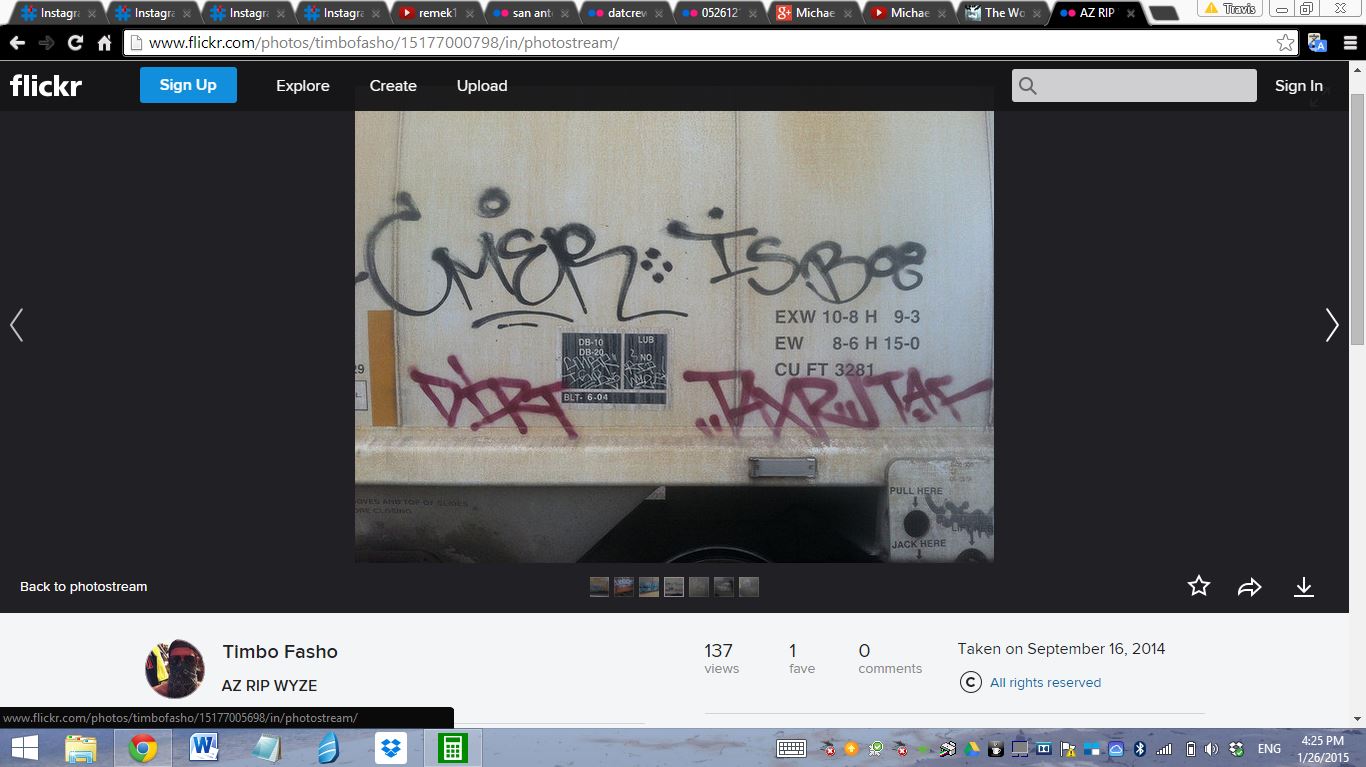 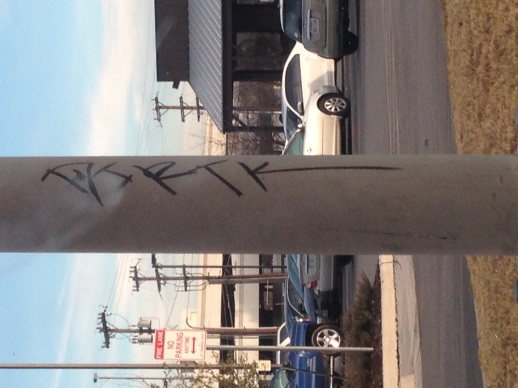 Photo on left taken Jan 24, 2015 by Intern Travis at EB410 before Jones Maltsburger Intersection.
Photo taken by Travis on Jan 24th from a Social Media site used by a DATK tagger.  The location is unknown.
Offense: Shooting 		Date: 01/30/2015 			Time: 1748 	
Case #: SAPD15022123 		Address: IH 35 S NB / Dolorosa 		District: 2120 	

Suspect: Unknown               Suspect Vehicle: Red Ford Explorer, first 2 of TXLP are DL. 
Victim: CERDA, Edgar, W/M, DOB: 04/06/1989, 206 W Ansley Blvd (Dist: 6150)

Synopsis: CERDA was driving NB on the highway, when his vehicle window was shot, and shattered as a result. CERDA did not see anyone shoot at his vehicle. CERDA did see a vehicle drive by him at a high rate of speed, weaving in and out of traffic. CERDA managed to get the first 2 letters of the TXLP, which were DL. The area was searched, but no suspects or suspect vehicles were found. CERDA had been grazed by a bullet that came through the driver’s side window. CERDA was taken to UH in stable condition. 	

Intel Note:   Records show  CERDA, EDGAR ANASTICIO, DOB:04/06/88  as an Inactive Chicanos Taking Over.  Research produced a possible suspect and suspect vehicle. All information was  forwarded to the handling officer.  POC:  Assignment Pending.
Offense: Deadly Conduct - Firearm                               Date: 01/24/2015		Time: 
Case #: SAPD15016881     		             Address: 333 N Santa Rosa	District: 2120

Suspects 1-3:   Unknown white males, 19-26 y/o    Suspect Vehicle:  Black Mitsubishi 4d    Other: VASQUEZ, Nathan HM 18-19  Victim1:  LOZANO, Edson HM DOB: 09/17/95, 308 Rounds St       Victim2:  VALDEZ, Samantha HF  DOB:  05/23/96 1022 Rivas St

Synopsis:  Officers responded to a shooting call at the hospital at the listed address. LOZANO & VALDEZ were contacted and explained they had spent the evening with an old friend, VASQUEZ. During the evening, they noticed VASQUEZ was asking a lot of questions and mentioned he was staying with some guys who own guns. VASQUEZ asked LOZANO & VALDEZ  to drop him off at the corner of Delgado and Calaveras. After dropping VASQUEZ off, the LOZANO & VALDEZ  went to their home nearby. They were sitting in VALDEZ’s car when they noticed the suspect vehicle pass by slowly several times then ultimately stopped near them asking for directions to "Delgado St." At the same time,  one of the suspects got out of the back of the vehicle and approached LOZANO & VALDEZ with a shotgun.  When he pointed the shotgun through the passenger window., LOZANO grabbed the barrel of the gun and told VALDEZ  to drive away.  As she did, the barrel of the gun broke the passenger window of the car.  LOZANO  received cuts on his left hand and right pinky finger from the glass. The suspects fled the location in their vehicle.    POC: Det R Neaves # 2173
Intell:  No gang affiliation was found for VASQUEZ.
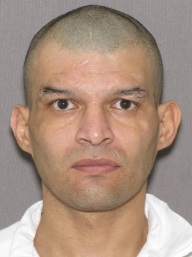 North
East
East is extremely active with gang related activity from selling of narcotics to deadly conducts and homicides.  The Crips and the Bloods are currently at odds, specifically the Crockett Blocc Crips and Wheatley Court Gangsters (Bloods).  However, other gang members from other subsets, for example, Denver Heights, have fallen victim to the violence as well.   In incidents like this, retaliation is a concern.  Pop and Gang units are canvassing  the area, documenting gang members and working with the homicide division to apprehend the shooter(s).
West
South
Offense:  Deadly Conduct-Firearm    Date:  02/01/15                              Time:
Case:  SAPD15023072	            Address:  915 Sams                        District:  6250
Suspect:  Unk                   Victim: Castellanos, Elda W/F/DOB 03/16/1963
Synopsis:  Officers arrived on scene and located CASTELLANOS who stated that while she was asleep in her bed someone drove by shooting at her home multiple times. The scene was processed by CSI.   CASTELLANOS stated she did not know why anyone would shoot at her house.  POC: Det R Dart #2071
Intel Note:  Eddie Albert GARZA DOB: 07/29/71 may be residing at this location.  He has a previous history that includes narcotics and was documented as a Kings member back in 2005.
Prue
Officer Safety
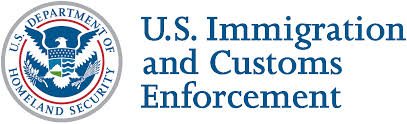 An Aryan Brotherhood member has reportedly made threats to a  law enforcement officer named “Scott”.  It is believed the officer may be from the Houston, San Antonio or Dallas area.  This unconfirmed threat was received and disseminated by ICE-Homeland Security Investigations to the law enforcement community on February 7th, 2015.
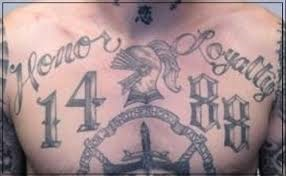 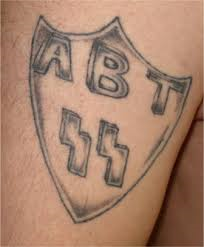 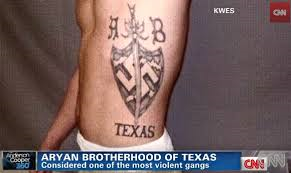 “We must secure the existence of our people and a future for white children.”
WANTED FOR MURDER
**Subject should be considered armed and dangerous**
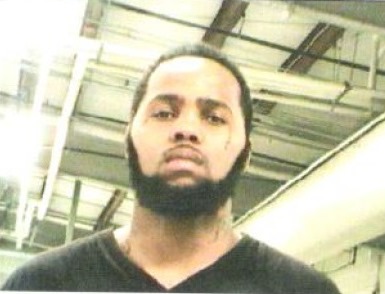 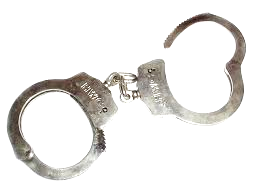 TDCJ Releases to Bexar County for January
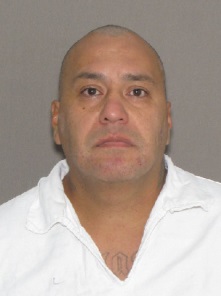 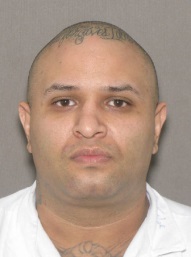 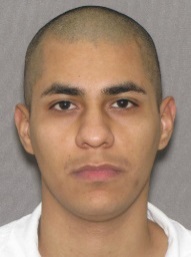 Arturo AGUILAR
DOB: 07/04/74
155 N San Felipe, 
78237 (5130)
C/Mexican Mafia
Thomas CANTU
DOB: 02/04/87
3735 E Commerce #M-5, 
78219 (4160)
C/Tango
Jesse AMBRIZ 
DOB: 08/04/83
1114 Milvid, 78211 (6120)
S/Tango
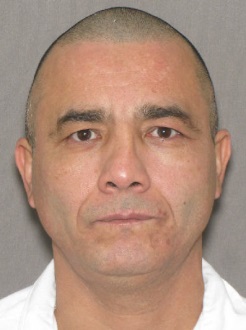 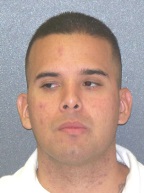 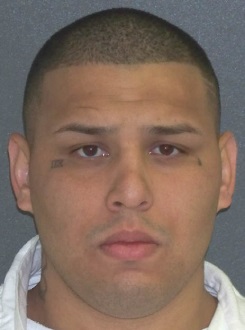 David Lee ESPINOZA
DOB: 07/01/84
4543 Mascota, 78207 (5130)
S/Tango
Ruben CARRERA
Aka/Vise
DOB: 03/04/86
313 Verelena (5240)
C/Tango
Robert  ESPINO
DOB: 05/08/64
434 Abshire, 78237 (5140)
C/Mexican Mafia
TDCJ Releases to Bexar County for January
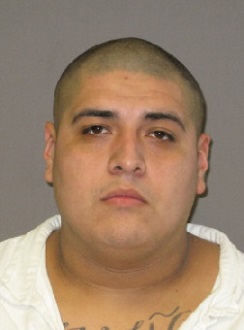 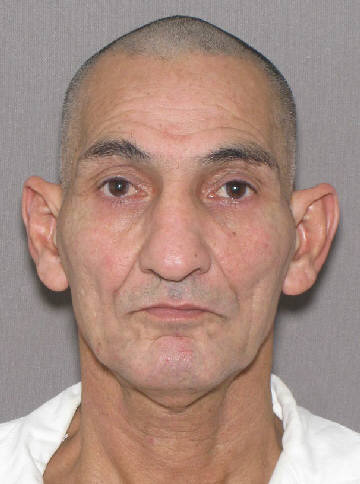 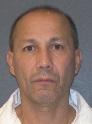 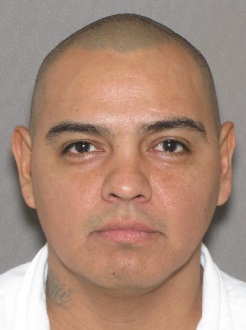 Albert Garces 
Aka/Sir Loco
DOB: 05/10/74
115 Harvard Terrace, 78201 (5210)
C/EX Mexican Mafia
Bryan Paul GAGNE
Aka/Oso
DOB: 10/06/91
318 Tedder, 78211 (6140)
S/PRM
Ricardo FERNANDEZ
DOB: 02/07/58
2147 Texas Ave, 
78228 (5220)
C/EX Mexican Mafia
Jesse ESTRADA
Aka/Chuy
DOB: 11/28/62
654 Aurora, 78228 (5130)
c/EX-Mexican Mafia
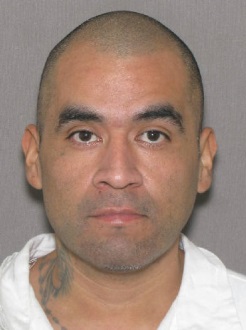 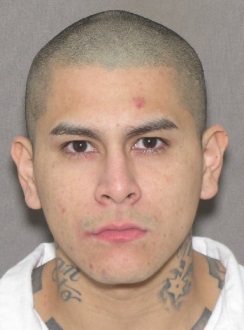 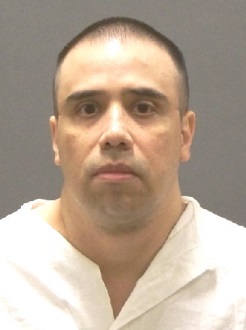 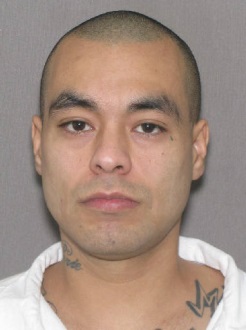 Anthony LEDEZMA
Aka/Dirty; Tony the Tiger; ACE
DOB: 090572
1222 McKinley (4150)
C/Mexican Mafia
Manuel GUZMAN
Aka/Lil Manz
DOB: 032388
5542 Brook Hill (5250)
C/Tango
Antonio GARCIA, Jr
DOB: 12/10/86
535 S Acme #9102, 78237 (5140)
C/Tango
Garcia, Manuel
Aka/Droopy
DOB: 12/16/74
1015 Clark St, 78210 (4140)
C/Mexican Mafia
TDCJ Releases to Bexar County for January
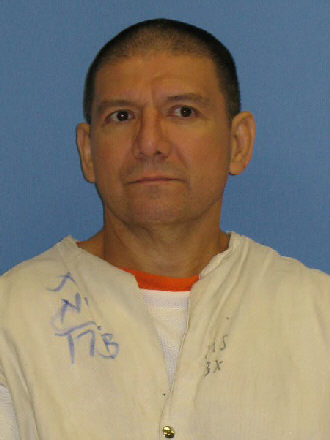 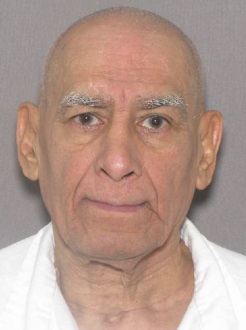 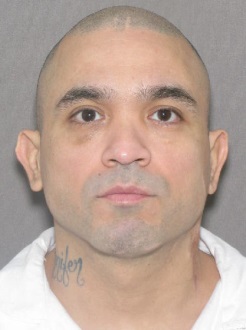 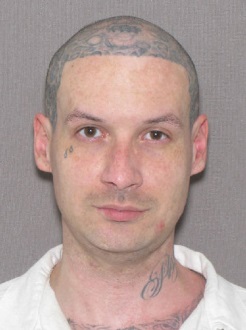 Richard RODRIGUEZ
Aka/CHORE; Shorty
DOB: 08/27/71
906 Green St, 78225 (6110)
C/Mexican Mafia
Mark Thadius STOCKTON
Aka/Psycho
DOB:  10/17/84
4110 Ramsgate, 78230 (7220)
S/Aryan Brotherhood TX
Jose RIVAS Jr
DOB: 06/13/60
4919 Vancouver Blvd, 
77469 (7210)
S/Mexican Mafia
Fred Cruz RODRIGUEZ
Aka/Pijas; Red Fred
DOB: 09/26/42
750 W Mayfield St #1, 78211 (6130)
C/EX-Texas Syndicate
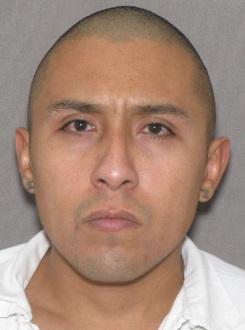 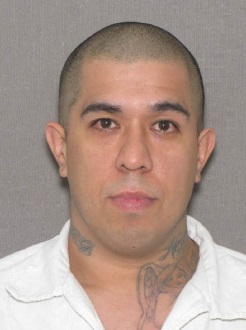 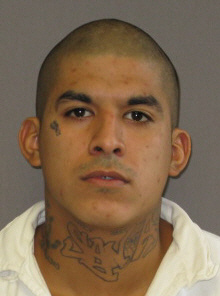 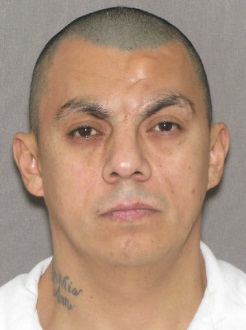 Jesse VILLANUEVA
DOB: 10/07/84
523 Kayton St, 78210 (4150)
C/Tango
Roger ZAMORA
Aka/Rabbit
DOB: 102383
1700 Jackson Keller #5115 (3310)
C/Tango
Justin Lee VASQUEZ
Aka/Shorty
DOB: 11/29/92
3911 Spear, 78237 (5140)
C/Tango
Jeffrey J VINCENT
Aka/Jeff
DOB: 11/18/76
521 Sims, 78225 (6110)
C/EX-Tango
Federal Bureau of Prisons Release
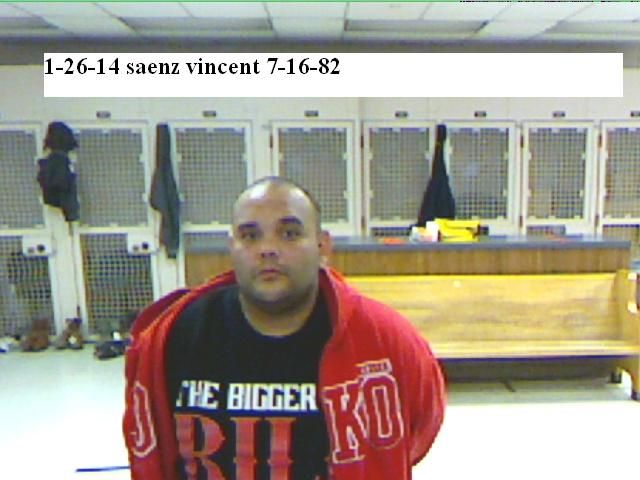 Vincent SAENZ aka/BISKIT
DOB: 07/16/82 & 06/16/80
126 Shoreview Place (6350)
San Antonio, TX   78242
Tango (SAPD 2013)
PV-Smuggling Goods Out of U.S.
Thoughts for Agency Participation:


What group is the most active in your area?

Do they have ties or hang out in San Antonio?
(Elaborate)

Is there something NEW or UNUSUAL in your area?

Do you have information on Wanted Gang Members in San Antonio?

What kind of training would you find useful?
Contact Information


Gang Office:

Officers at SWTFC:  210-207-7680
SWTFC@sanantonio.gov

Analyst, Vicki Norris: 210-207-4854
Veronica.Norris@sanantonio.gov